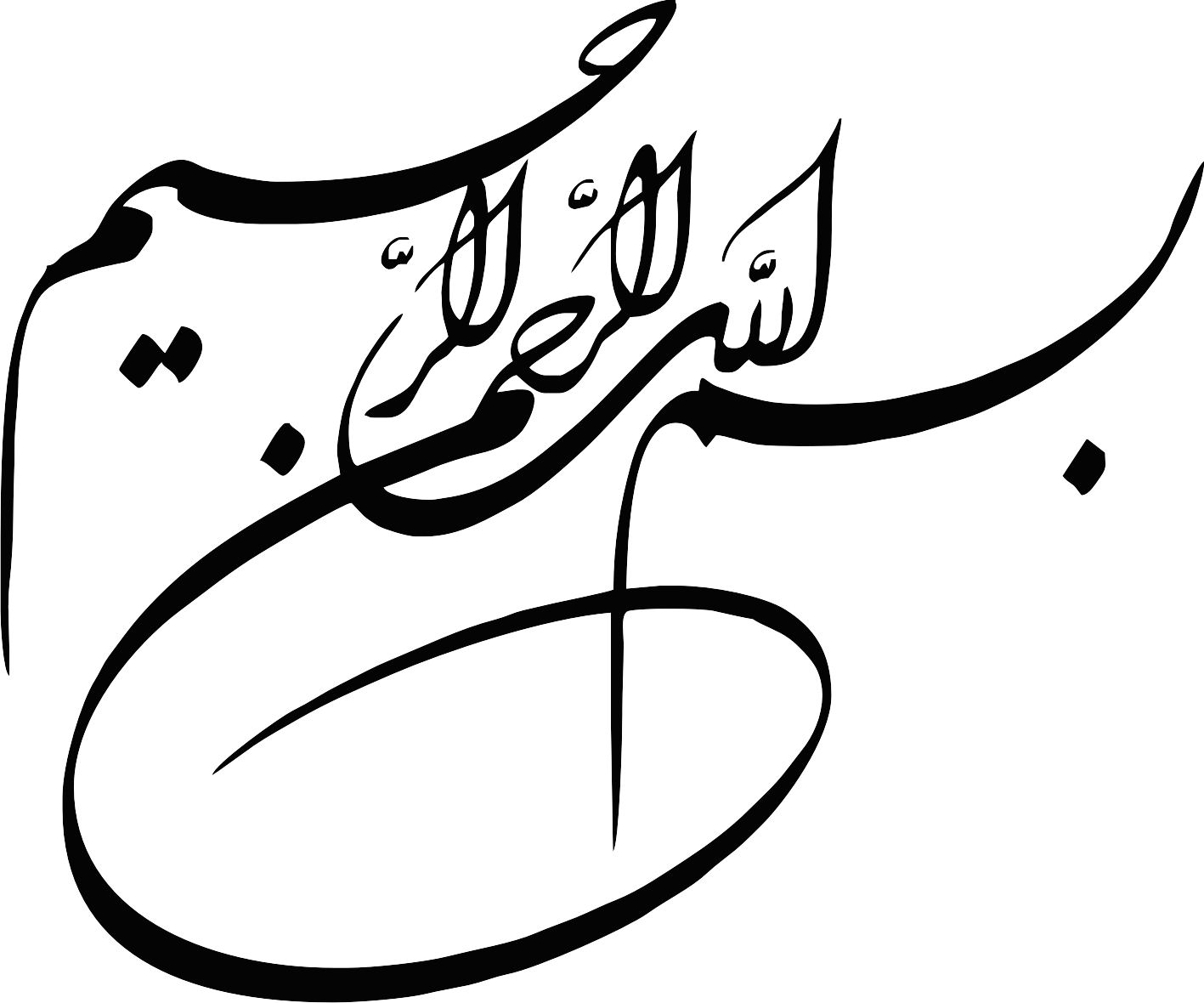 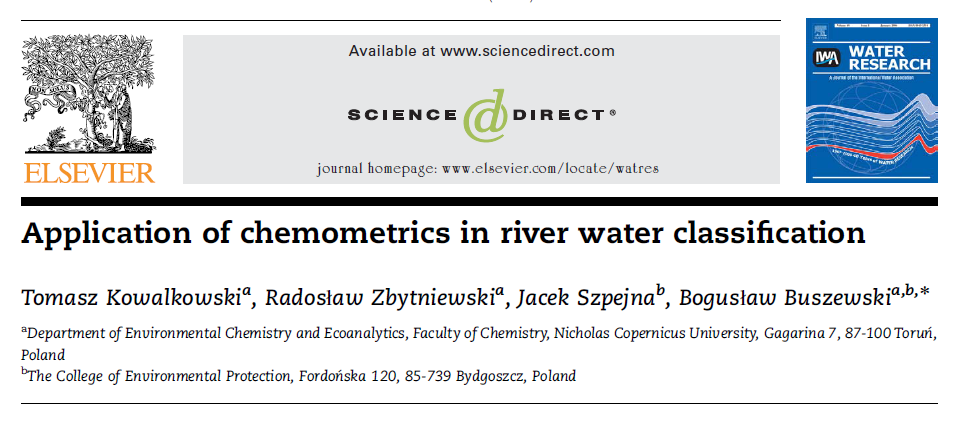 A  B  S  T  R  A  C  T
The study presents the application of selected chemometric
techniques to the pollution monitoring dataset, namely, cluster analysis, principal
component analysis, discriminant analysis and factor analysis.
Chemometric analysis
confirmed the classification of water purity of the Brda river made by the Inspection of
Environmental Protection but the results showed more differentiation between monitored
locations.
introduction
The classification of the river water quality is generally based on the comparison of measured values of a particular pollution parameter’s concentration with the limit values as defined in the adequate legal instrument . 
The quality standards for rivers  are defined on the basis of the water use criteria. 
Moreover, 90% of the values must meet the
appropriate level to attribute the water to one of the five classes.
There  are  two  most
common  methods  of  unsupervised  pattern  recognition,
Namely , cluster analysis (CA)  and  principal  component
analysis (PCA)  with  factor  analysis (FA).
Usually,  CA  is  carried  out  to  reveal  specific  links  between
Sampling  points,  while  PCA  and  multiple  regression  analyses are  used  to  identify  the  ecological  aspects  of  pollutants on environmental  systems.
CA   were  used  for site  similarity  analysis,  whereas  for  the  identification  of sources  of  pollution,  PCA  followed  by  absolute  principal Component  scores  were  applied.
Brda river and its basin
Brda  is  one  of the   western  tributaries of the Vistula  river.  It flows  through  the  Kaszuby  and  Kujawy  regions  in  the
Northern  part  of  Poland.
The  total  length  of  the  Brda  river  is  238 km.
The  Brda  catchment  covers  an  area  of  4693km2.
Agriculture,  farming  and  aquaculture  are  quite
intensive,  with  many  cattle ,  pig ,  poultry ,  sheep ,  and  fish  farms.  This is  likely  to  cause  water  quality  problems  with  respect  to  organic  waste and  nutrients.
 Industries  are  mainly  found  in  and  around
Bydgoszcz,  varying  from  food  production ,  metals  and
ceramics  to  chemical  industries  (pharmaceutical,  organic–
chemical, etc.).
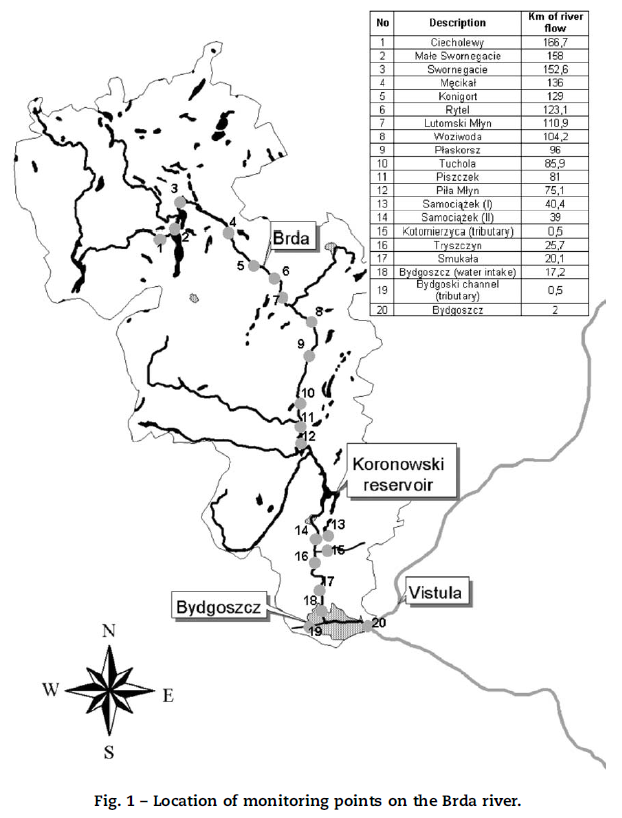 The dataset and statistical procedures
(a) Dataset: 
The dataset covers the period from January 1994  to December 2002 and contains the values of selected pollution indicators for 20 monitoring locations.
Locations of the monitoring points and selected pollution indicators are presented on Fig. 1 and Table 1.
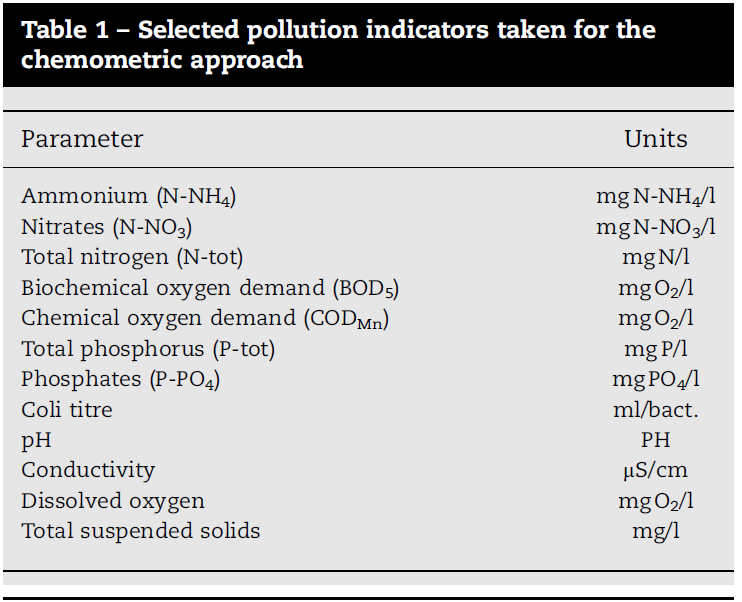 (b) Cluster analysis: CA is an exploratory data analysis tool
for solving classification problems. Its objective is to sort
cases (monitoring pints) into groups, or clusters.
The descriptor variables (pollution
indicators) were block standardized by range (autoscaling) to
avoid any effects of scale of units on the distance measurements
by applying the equation:
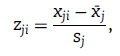 The similarities–dissimilarities were quantified through
Euclidean distance measurements; the distance between
monitoring point locations, i and j, is given as
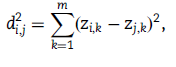 Normalized Euclidean distances and the Ward’s method were used to obtain
dendrograms
(c) Principal component analysis and factor analysis:

On the basis of the dataset, new orthogonal variables
(factors) as the linear combination of original parameters are
calculated. Owing to this, all information about the objects
gathered in the original multidimensional dataset can be
performed in the reduced space and explained by a reduced
set of calculated factors called principal components (PCs).
Identified PCs (e.g. by eigenvalue-one criterion) account for
the maximum explainable variance of all original property
parameters in a descending order.
Factoe analysis:

FA is a useful tool for extracting latent information, such as not directly observable relationships between variables .
The original data matrix is decomposed into the
product of a matrix of factor loadings and a matrix of factor
scores plus a residual matrix. 
In general, by applying the
eigenvalue-one criterion, the number of extracted factors
is less than the number of measured features.
 So the dimensionality of the original data space can be decreased by means of  FA.
(d) Discriminant analysis:

 The principle of DA consists of the
separation of a priori given classes of objects. The variance–covariance between the classes is maximized and the variance–covariance within the classes is minimized under simultaneous consideration of all analyzed features.
Results and discussion
On the basis of scree-plot for the PCA, up to 99% of the
original dataset variability is now gathered in the
first six new variables (components). Owing to this, all
information about pollution in 20 monitoring locations
gathered in the original 12 variables can be performed in
the reduced space and explained by a set of calculated
variables (PCs).
According to the eigenvalue-one criterion, only the PCs with
eigenvalues greater than one are considered as important
ones. This criterion is based on the fact that the average
eigenvalues of the autoscaled data is just one. The scree-plot
shows that although the eigenvalues of PC3 and PC4 are
slightly below one, the explained variances are quite high
(7.57% and 7.09%) (Fig. 3).
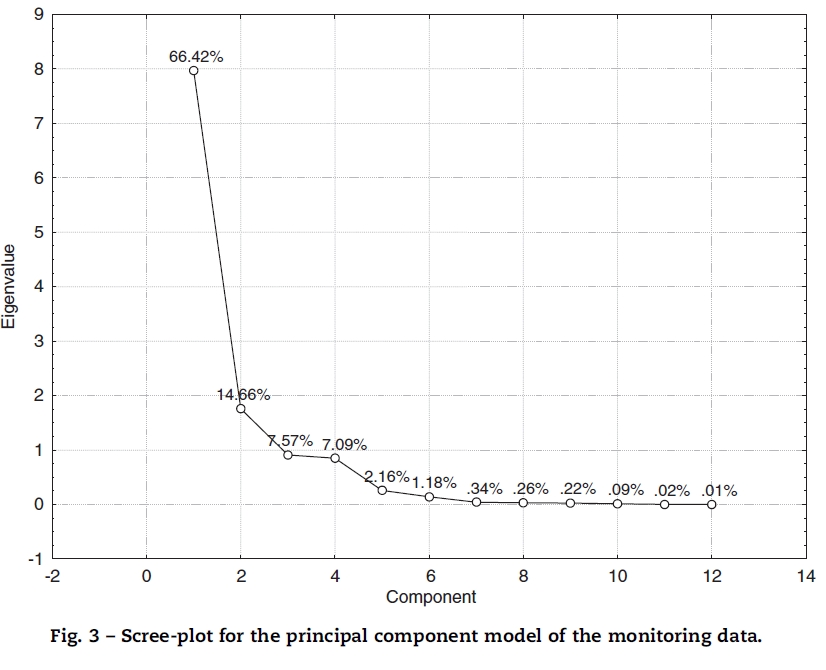 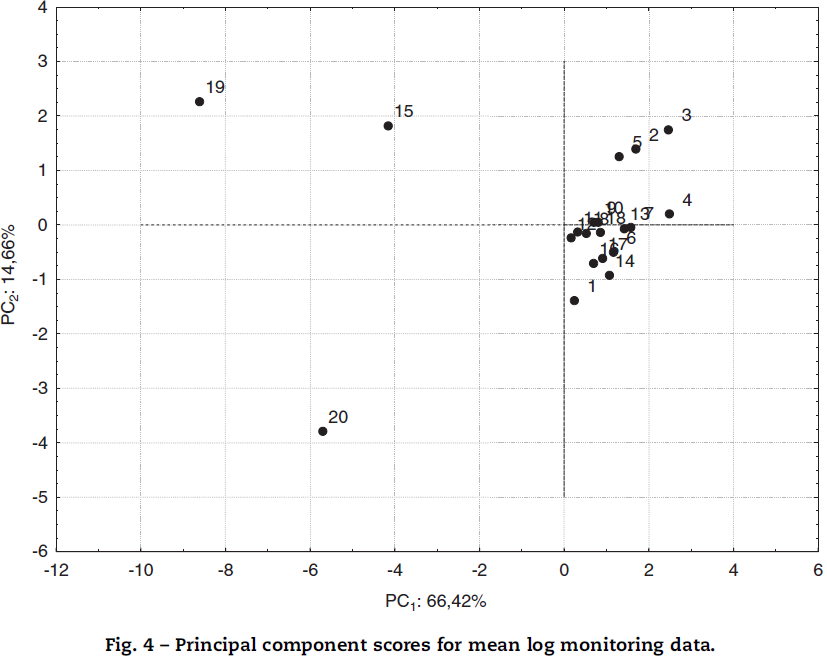 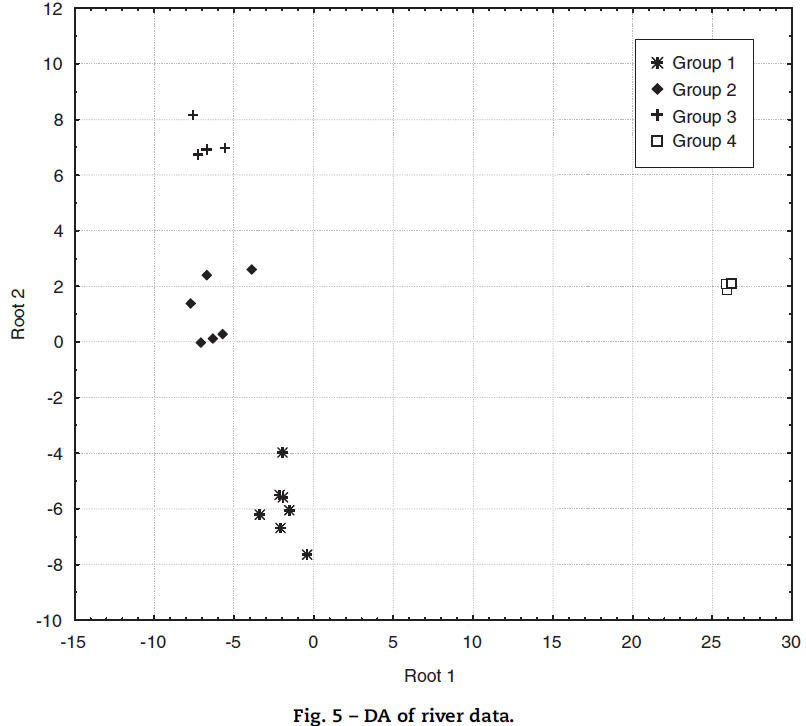 The correlation matrix, presented in the Table 3,
also confirms the high interdependence between particular
variables. 
The high correlations obtained between some variables can easily be rationalized for example, between N-NO3 and N-tot, or P-tot and P-PO4.
But there are also some less obvious correlations namely
between N-NH4 and P-PO4.
The redundancy of information suggests applying the FA in
order to reduce the dimensionality of dataset as it was done
in PCA. On the basis of the scree-plot (Fig. 3) the maximum information is gathered in the first four factors (95%).
However only first two are significant and exceed eigenvalue
of 1.
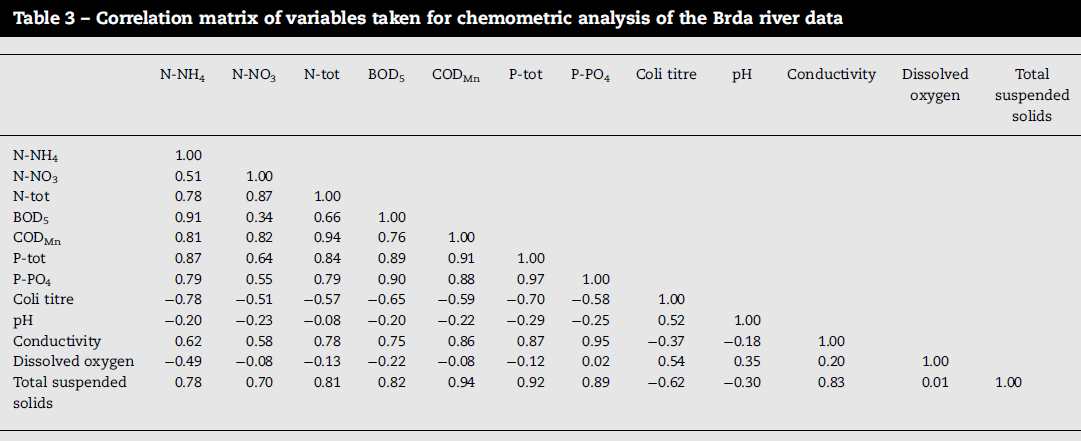 By the representation of the factor scores versus monitoring location the pollution sources in the river system may be identified.
In Fig. 6 high scores correspond to high influence of the
factor on the sampling site. Factors 1 and 2 are crucial for the condition of the monitoring locations 19 and 20 which are described as highly polluted by municipal discharge Factor 3 identifies the point 15 that is located on
the estuary of the Brda’s tributary Kotomierzyca. The
Kotomierzyca river is highly influenced by agriculture On the contrary the influence of factor 4 (pH) on
the grouping pattern may be described as similarly low to
points 2, 3, 4, 5 (cluster II, see Fig. 1) and 15.
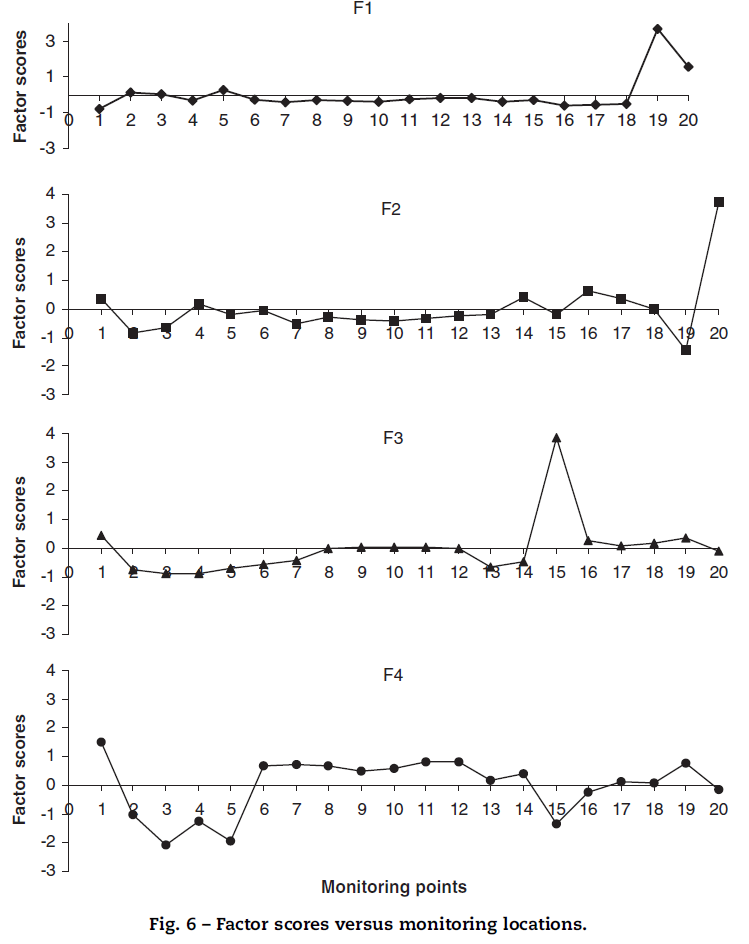 Conclusions
Brda is an important river in the whole river system in Poland.
Its basin links two major river systems Odra and Vistula
(through the Bydgoski channel).
However, some differences between the monitoring locations are not recorded by the classification model used by the Inspection during the years By applying FA it was possible to identify main pollution sources in heavily polluted locations: 15, 19 and 20. It was found that water in the monitoring point no. 15 is mainly polluted by agriculture (high loads of N-tot, N-NO3), while the points 19 and 20, localized within the borders of the Bydgoszcz city, are influenced by the loads of the municipal pollution sources.
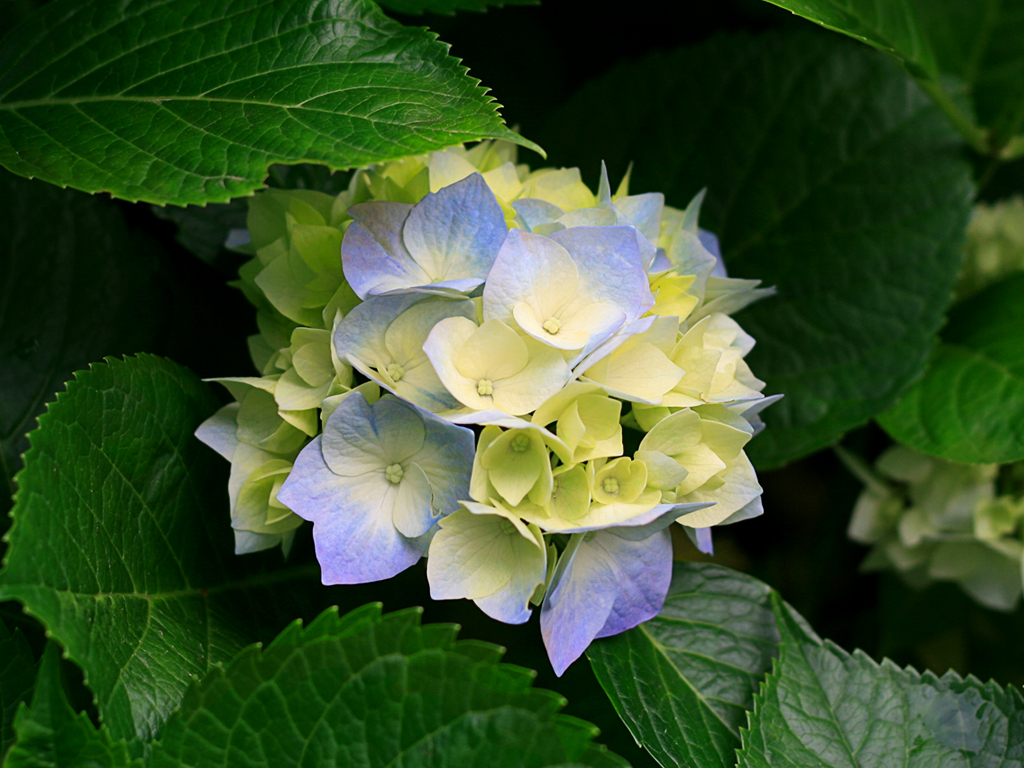 Thanks for your kind attention